Storyboarding for Instructional Design
[Speaker Notes: Script: Storyboards are a quick and efficient way for an Instructional Designer to present a clear idea of how they intend to present course content.]
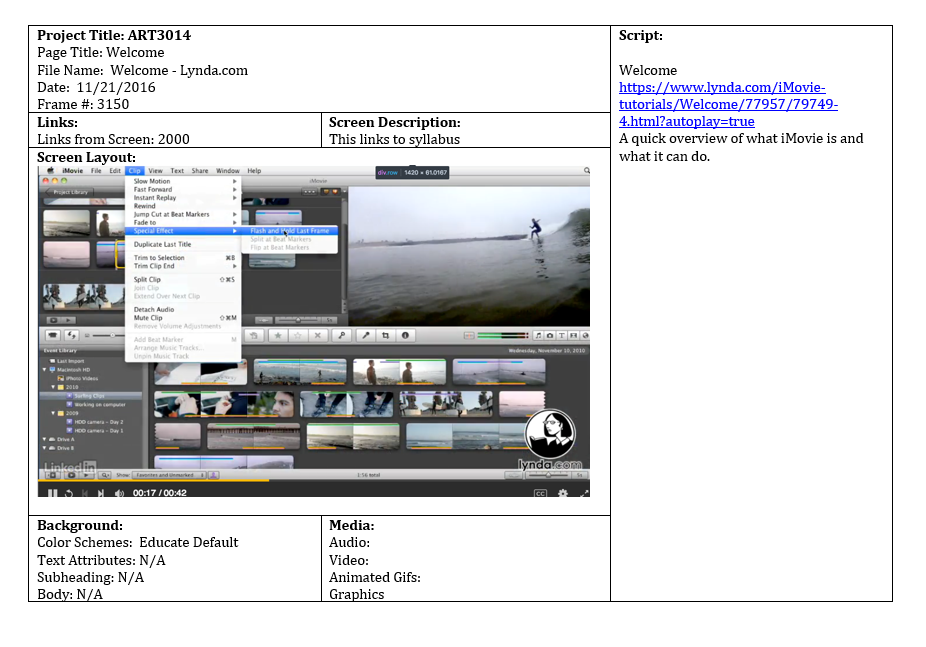 [Speaker Notes: Video Note: Image pans up as voiceover plays

Script: A storyboard includes descriptions or samples of audio, visual media, and text elements that the Instructional Designer intends to include in their online learning. This provides not just a preview of the content that will be presented, but also a preliminary idea of the structure and flow of the course.]
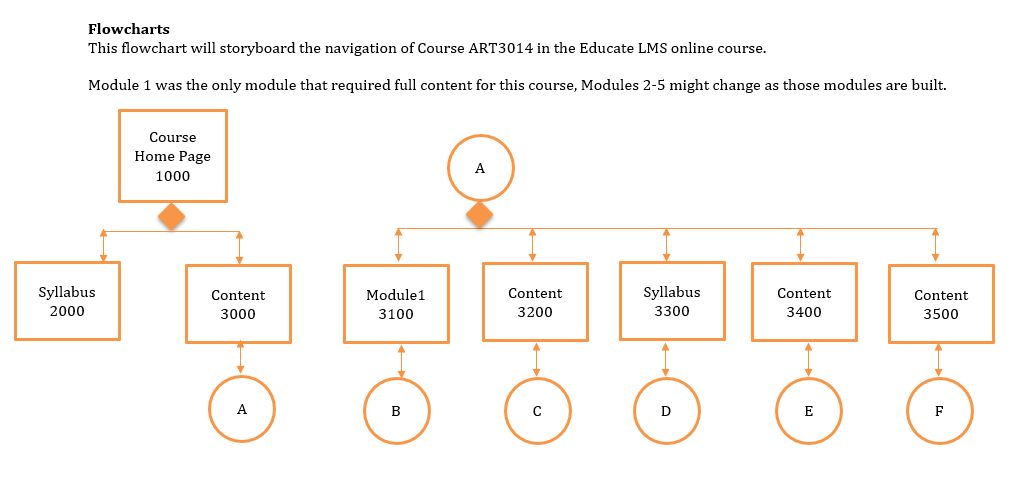 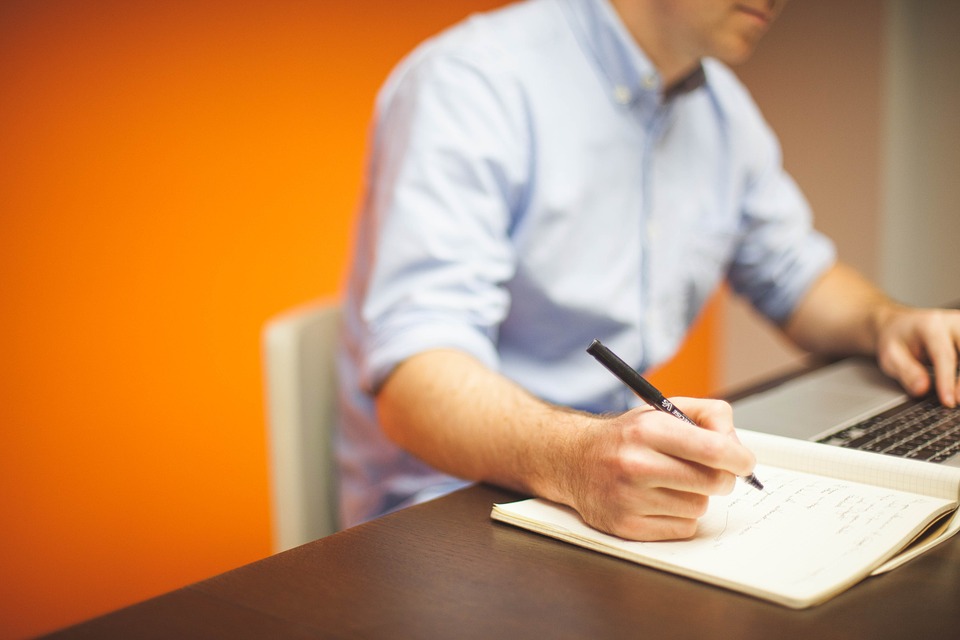 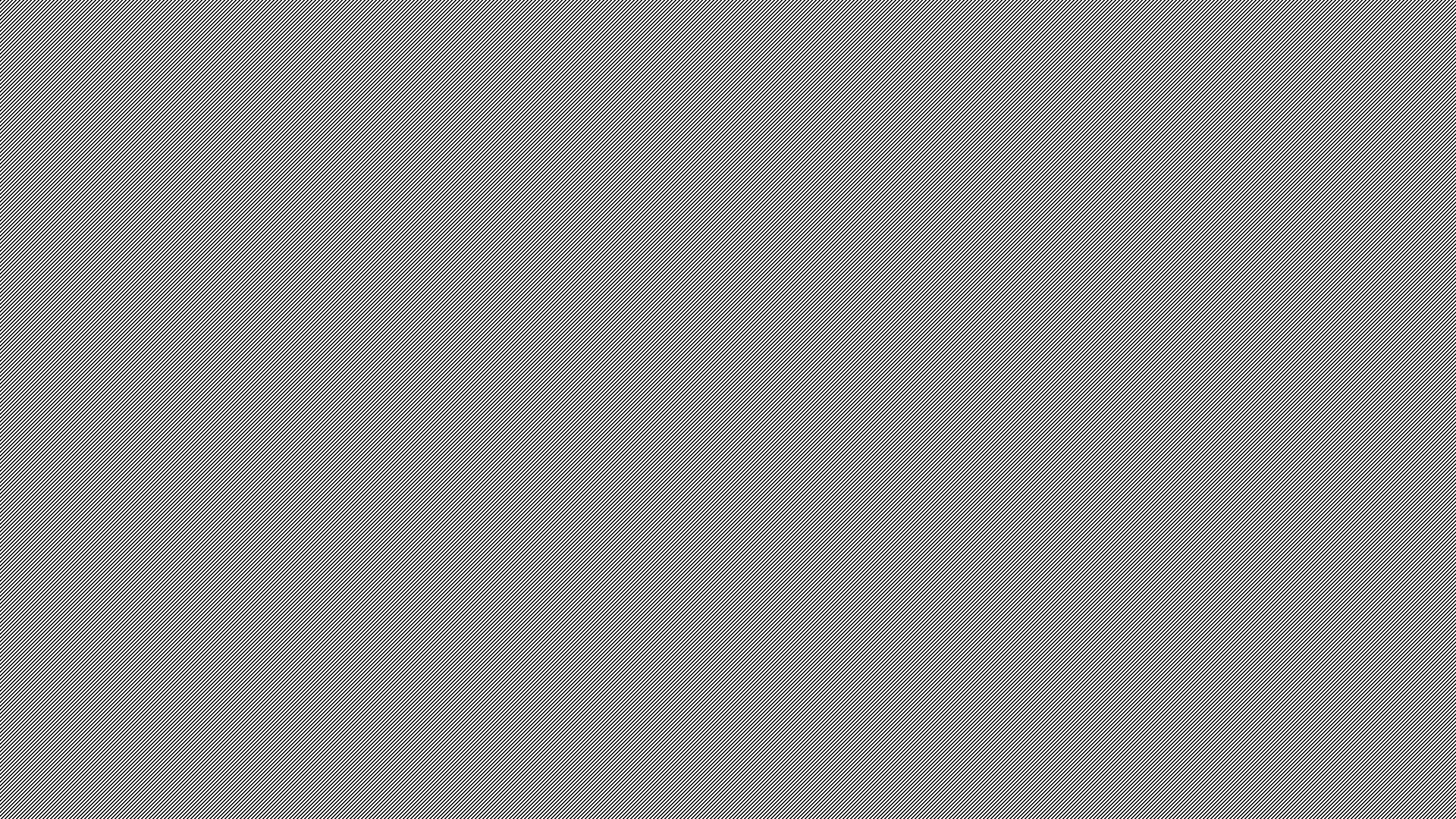 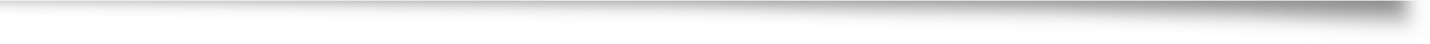 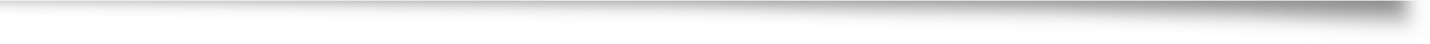 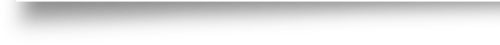 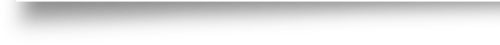 [Speaker Notes: Video Note: Image pans from left to right as voiceover plays

Script: Building a storyboard is also an opportunity to organize content according to when it will be encountered by learners. Including a flowchart allows the Instructional Designer to give a visual depiction of the progression of content, pages, or slides in a course]
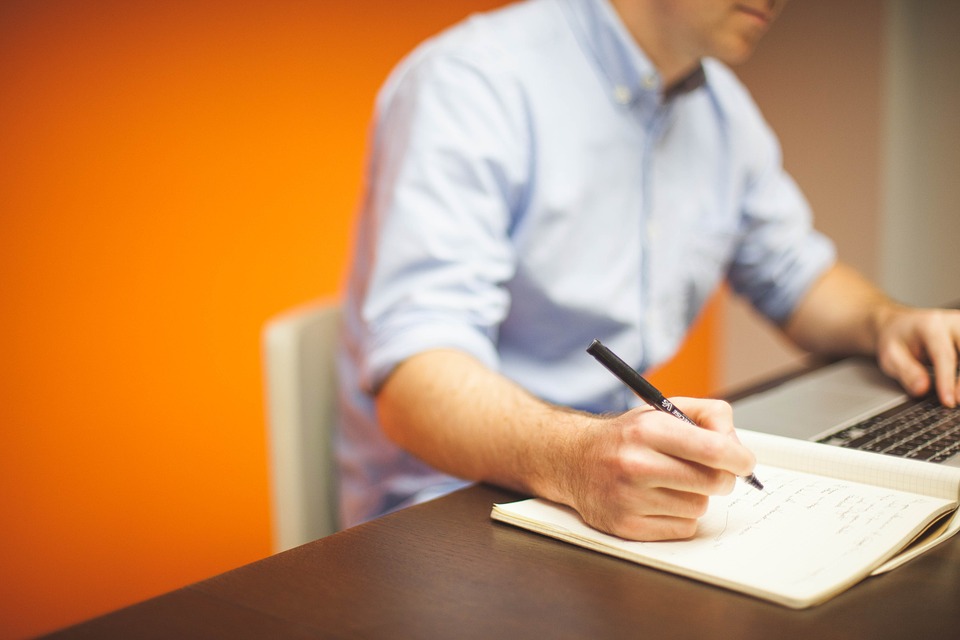 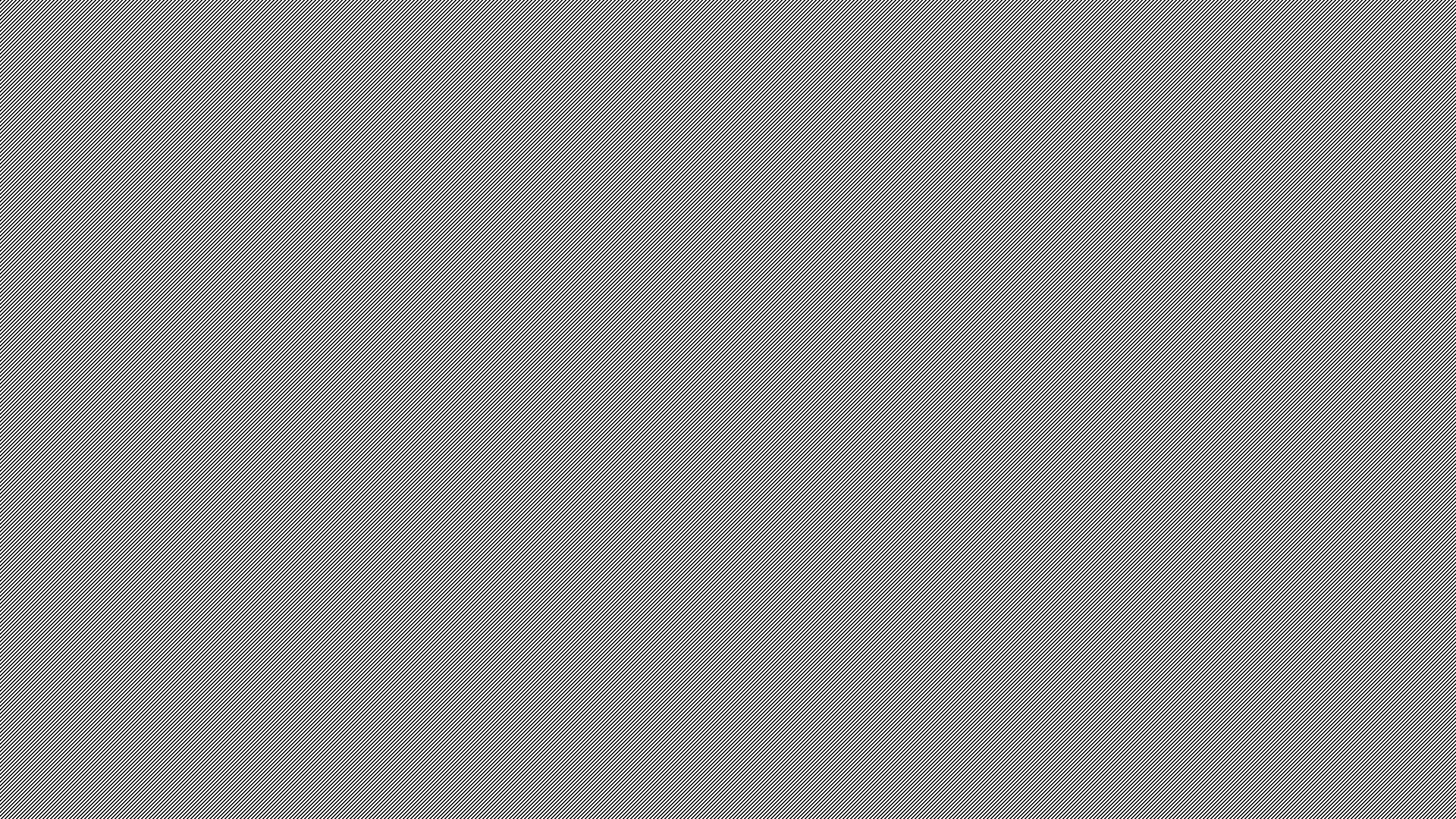 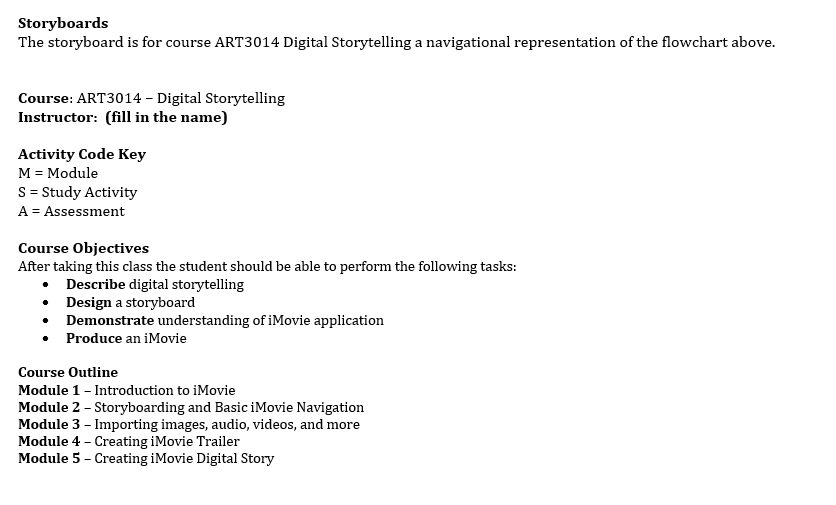 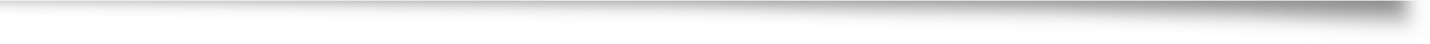 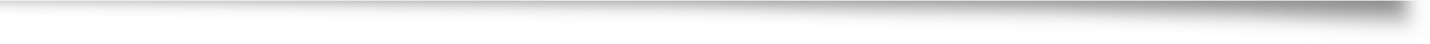 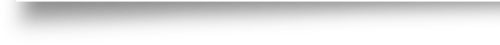 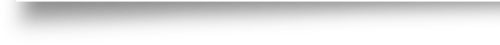 [Speaker Notes: Script: In addition to a flowchart, an overview of course objectives and an overarching outline of course content helps to showcase both the purpose and scope of the course]
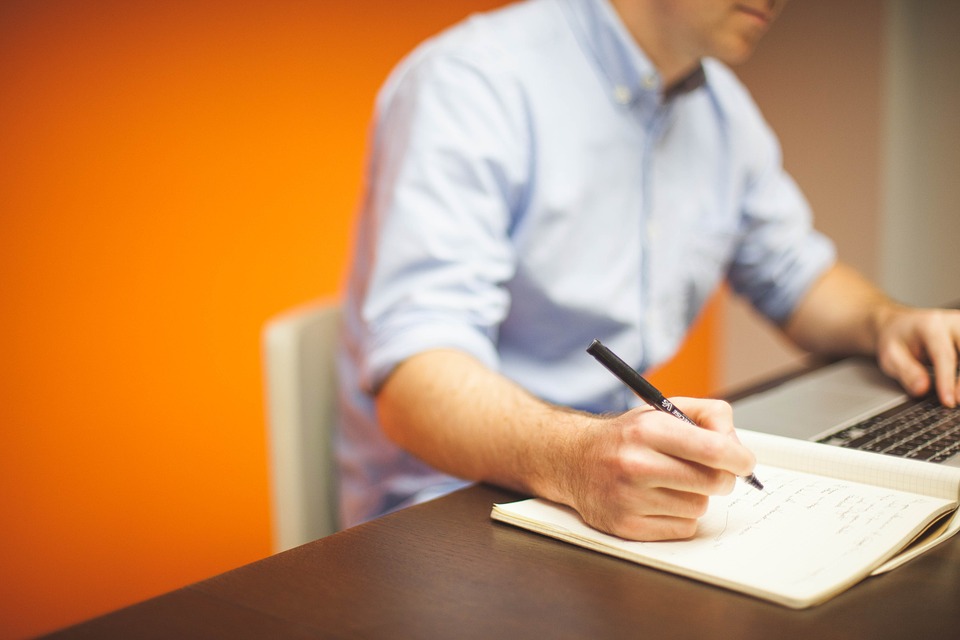 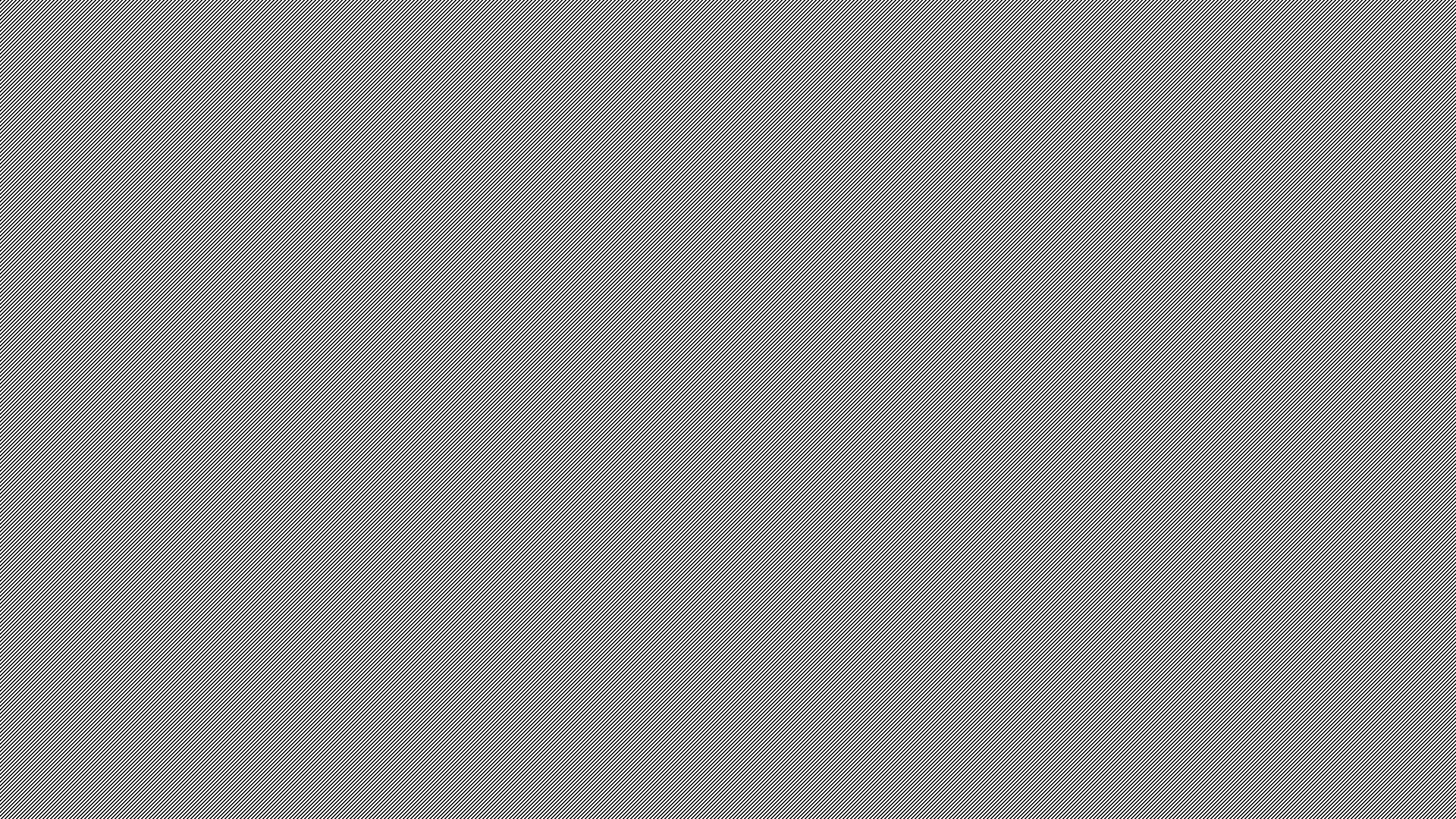 Storyboard Contents
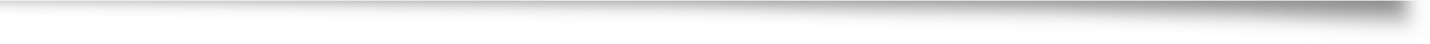 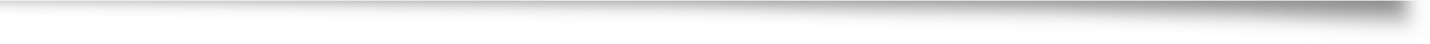 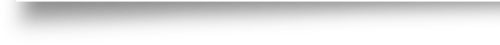 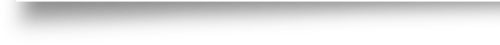 [Speaker Notes: Background Image Notes: office-594132_960_720.jpg obtained from pixabay. Free for commercial use. No attribution required.

Script: Each page or slide of planned e-learning content should be represented in the storyboard. Most storyboards contain the following information:]
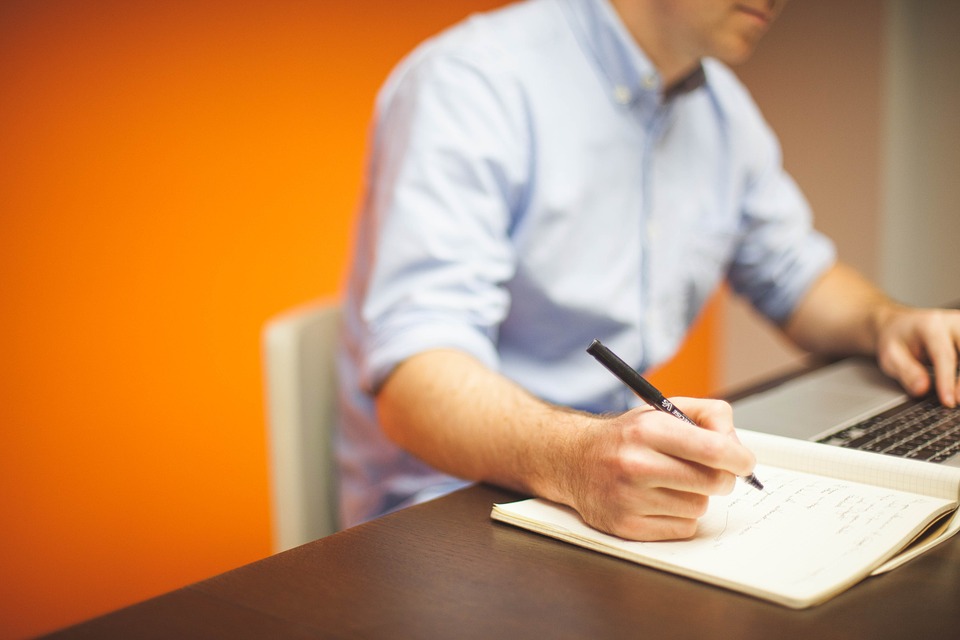 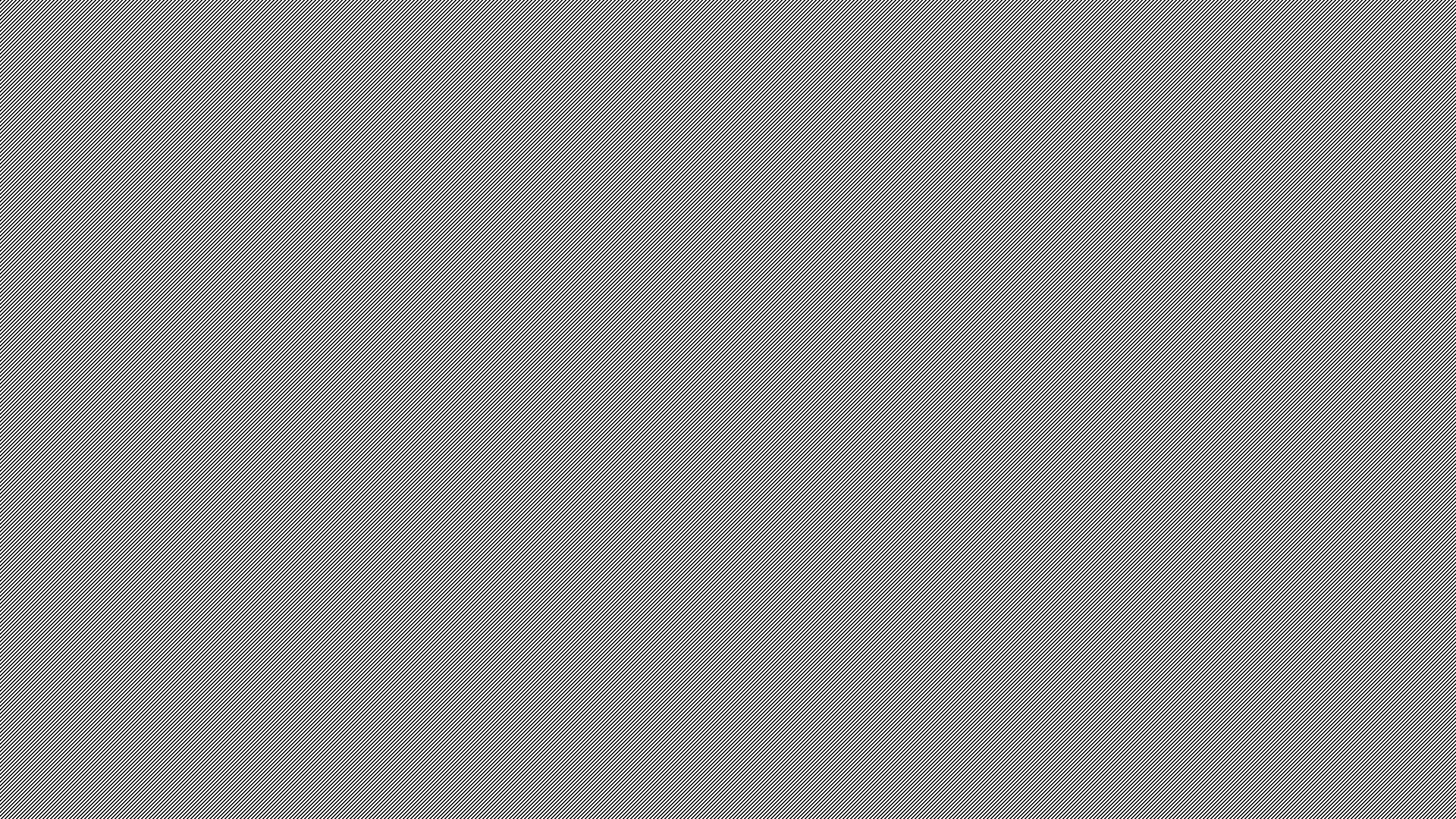 Storyboard Contents
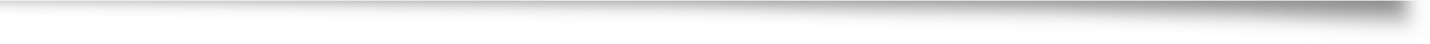 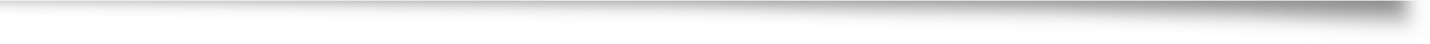 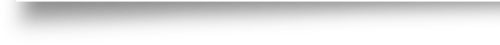 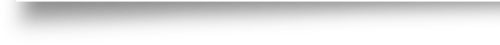 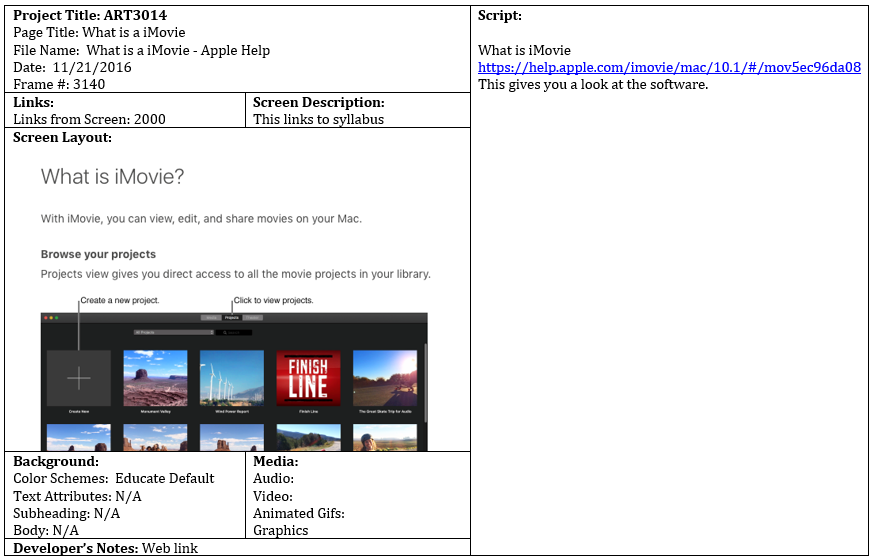 Project Title and Page Title
[Speaker Notes: Script: The project title and individual page title]
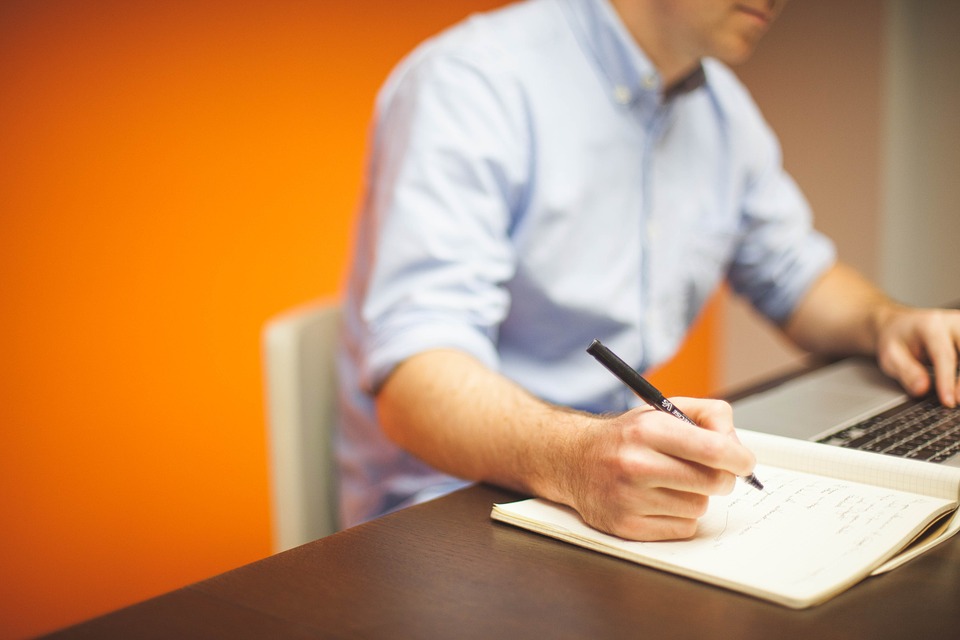 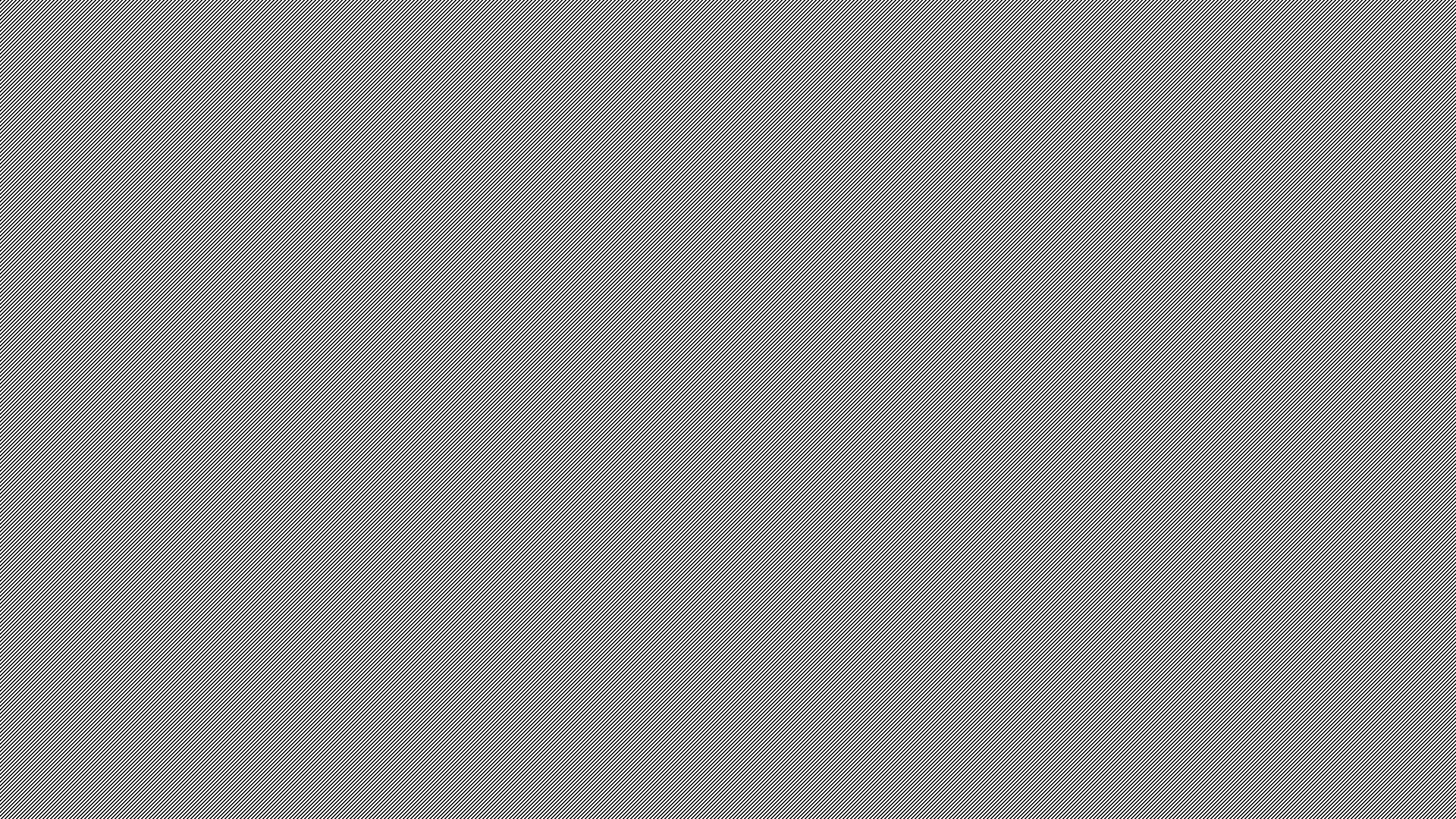 Storyboard Contents
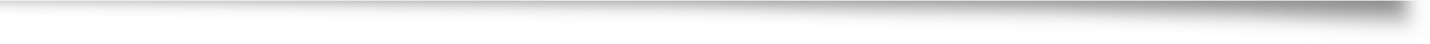 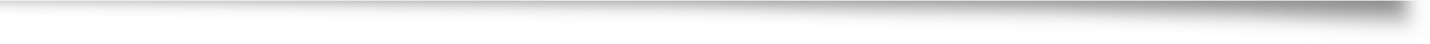 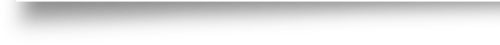 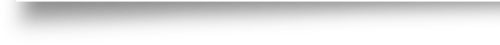 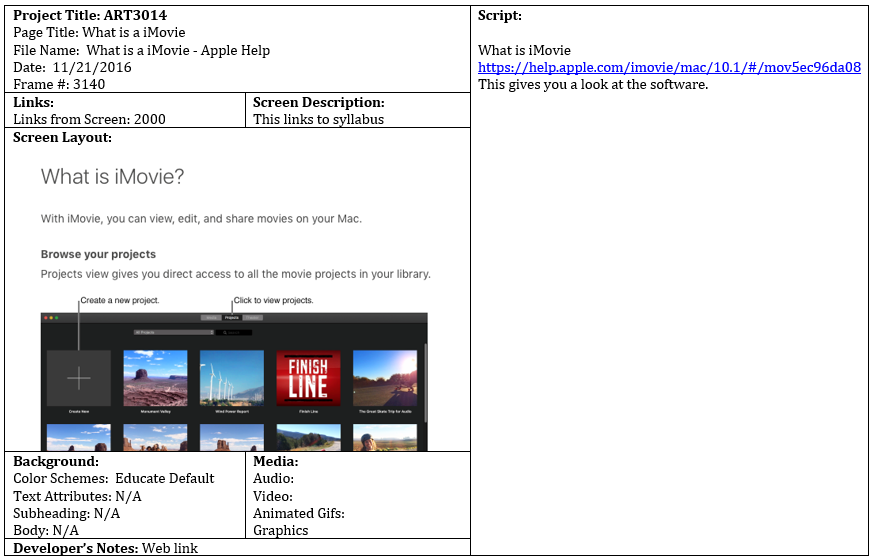 Project Title and Page Title
Text
[Speaker Notes: Script: Text that will be presented on a page or display]
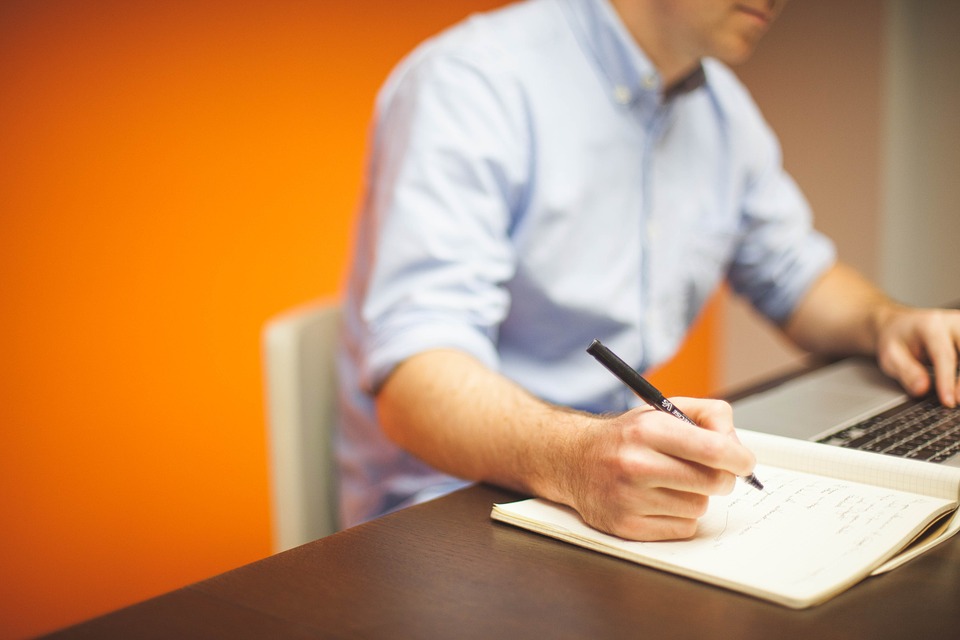 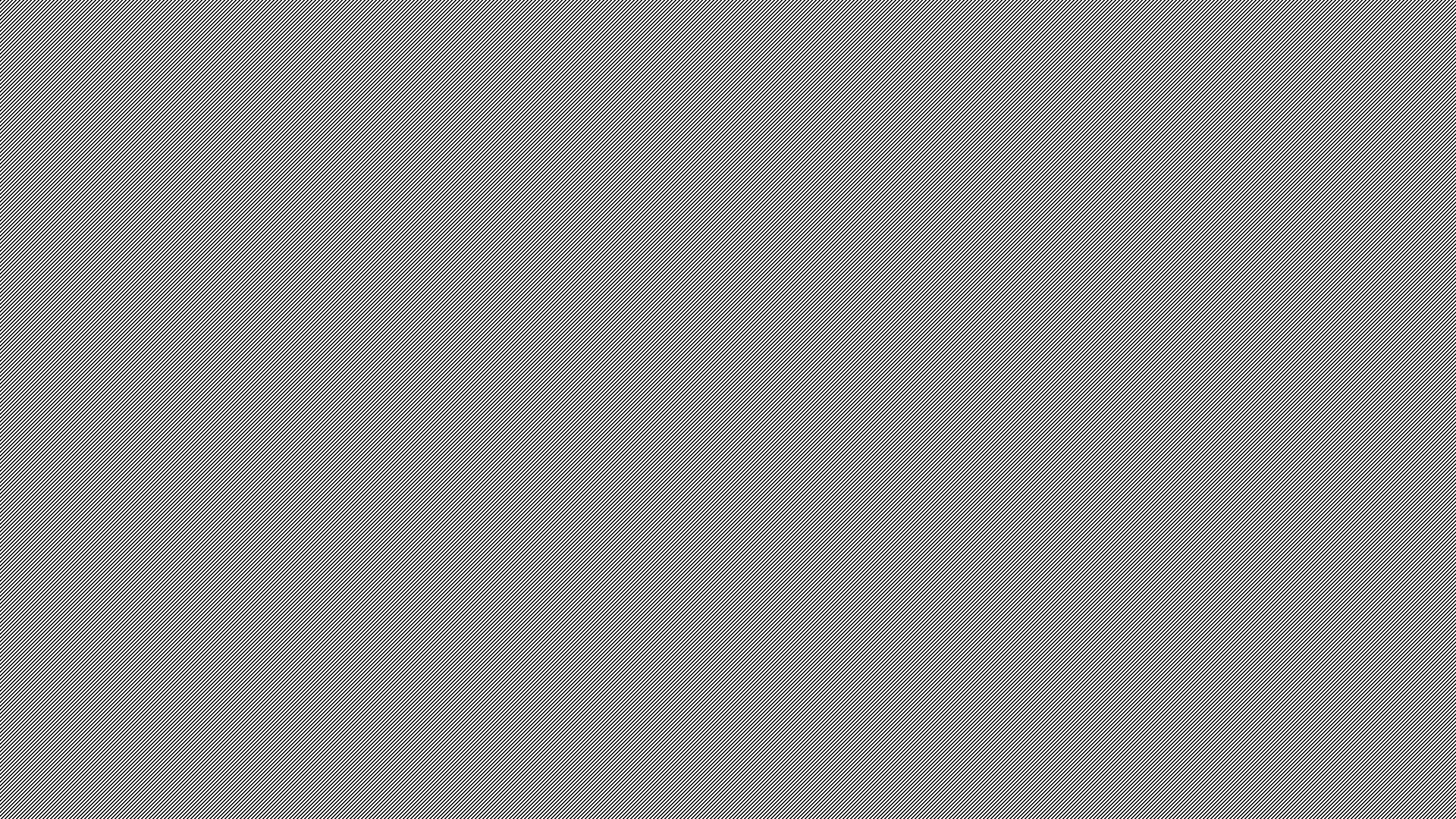 Storyboard Contents
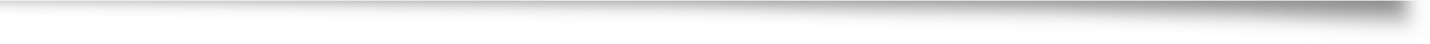 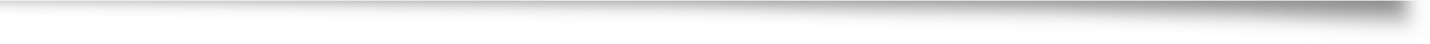 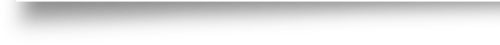 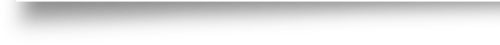 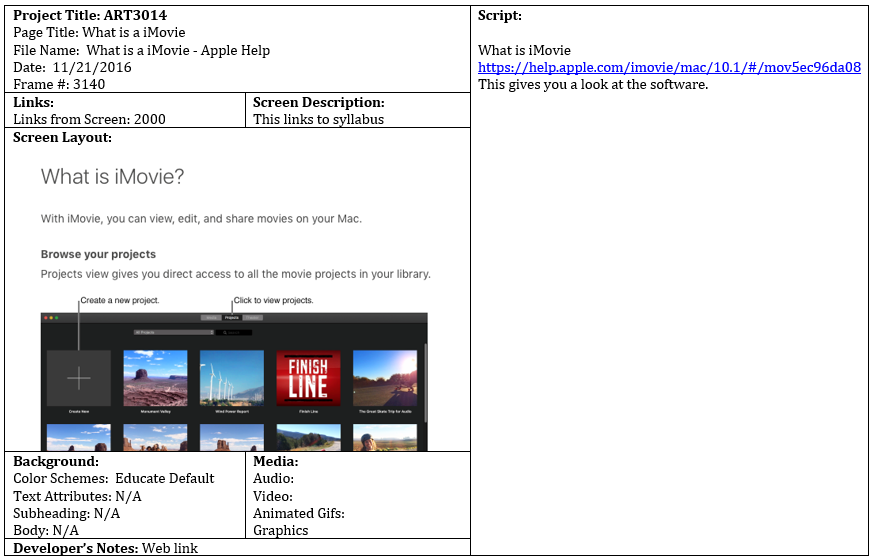 Project Title and Page Title
Text
Graphics
[Speaker Notes: Script: Graphics, such as images that will be utilized, any background image, and the overall layout of the content]
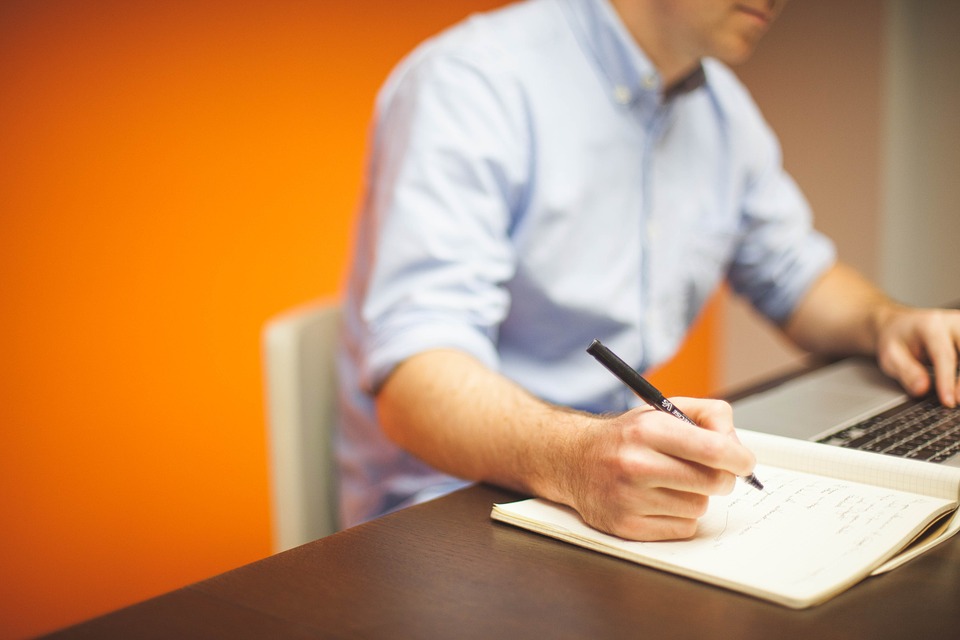 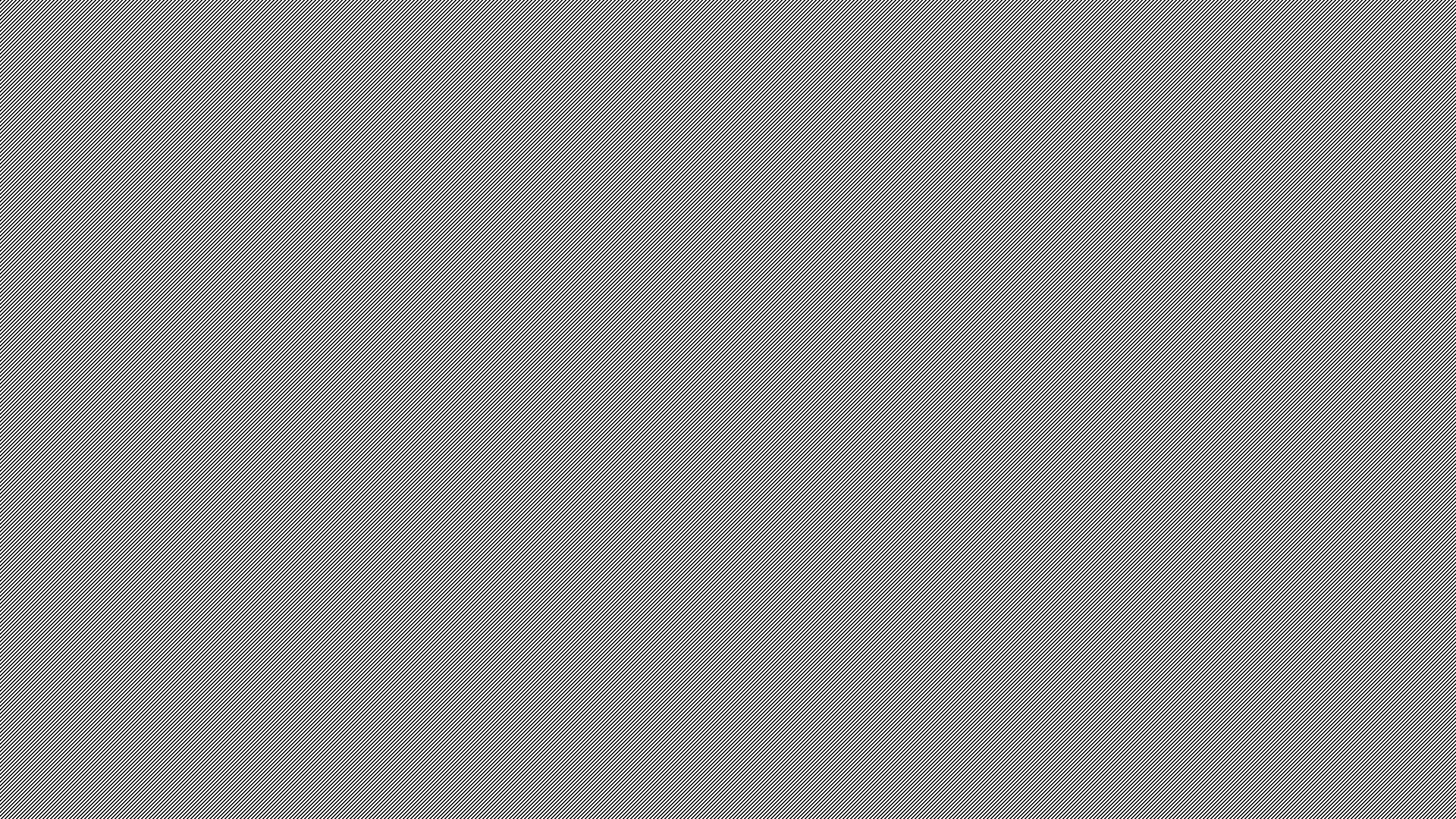 Storyboard Contents
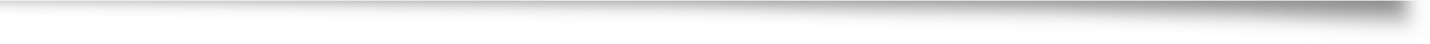 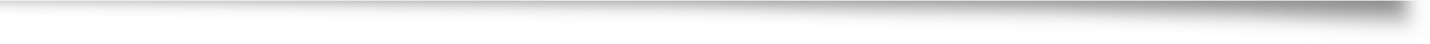 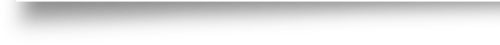 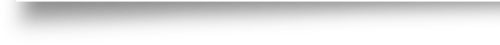 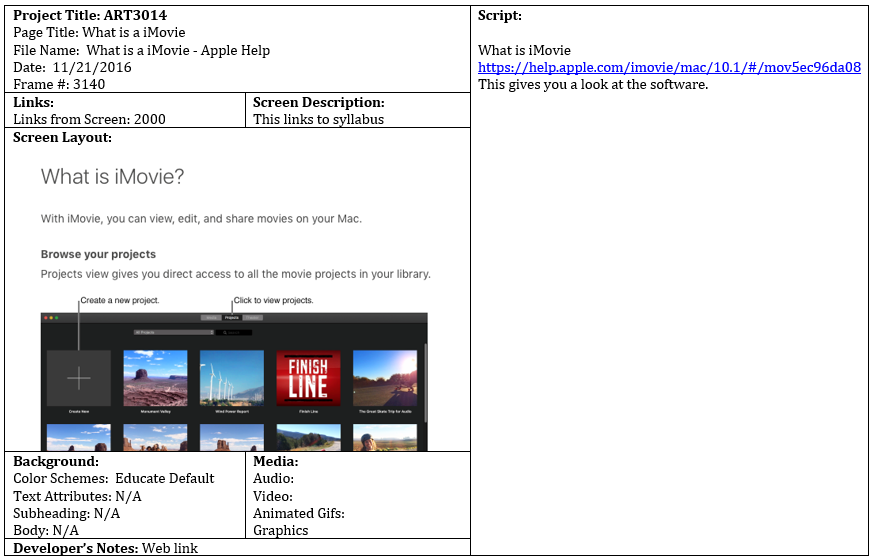 Project Title and Page Title
Text
Graphics
Video description
[Speaker Notes: Script: Video media, as a description or a link to the source of the video]
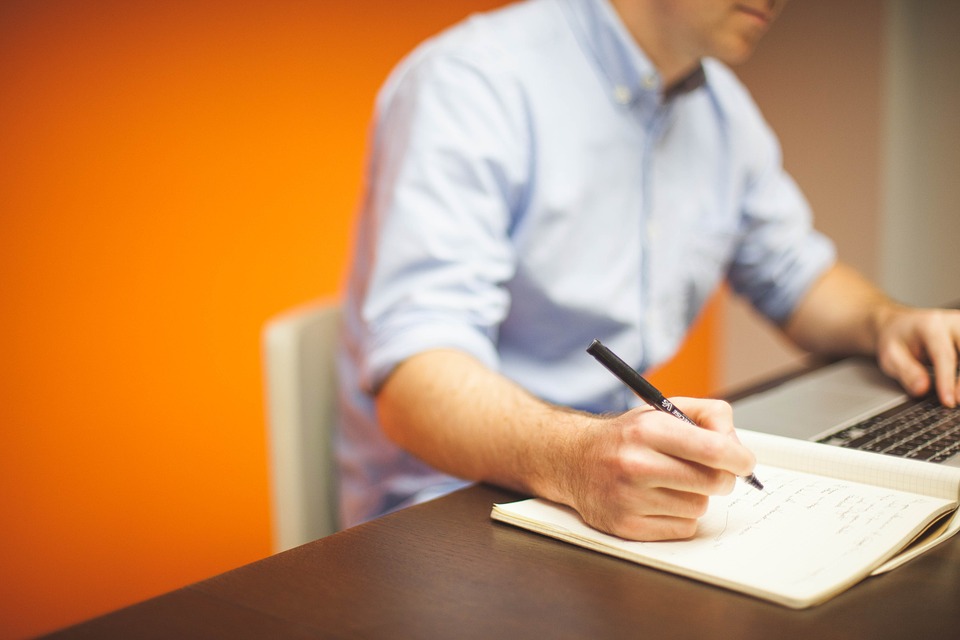 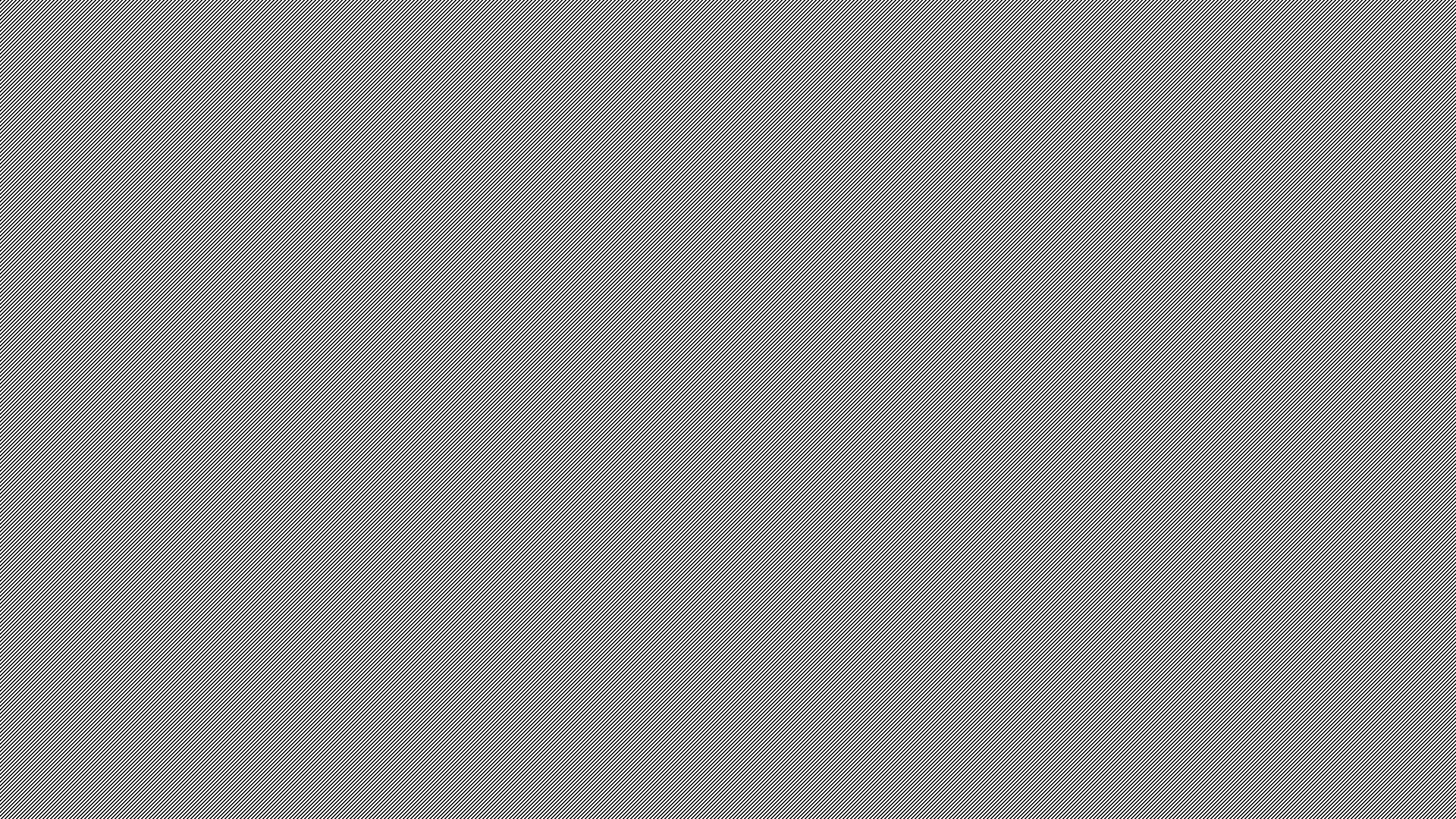 Storyboard Contents
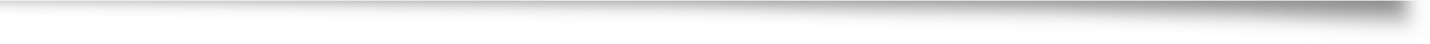 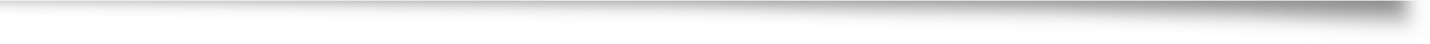 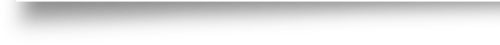 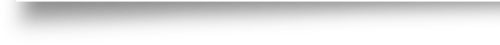 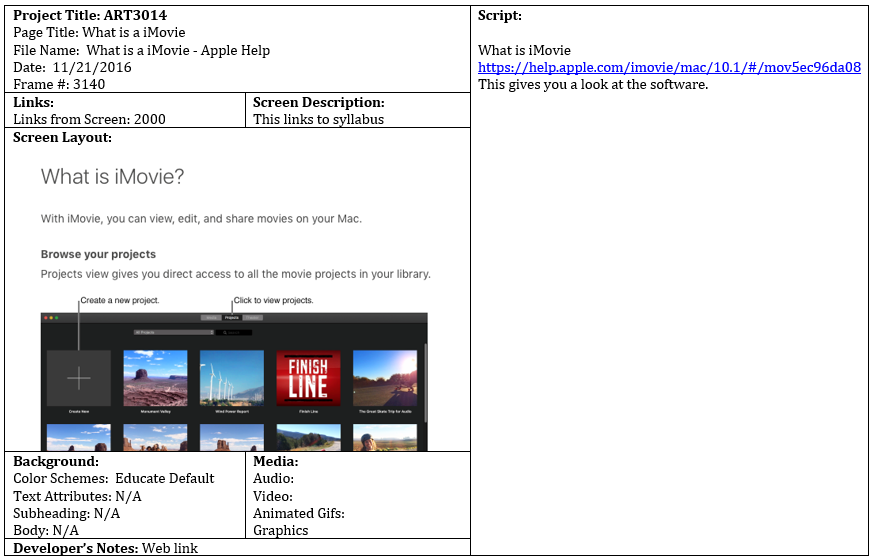 Project Title and Page Title
Text
Graphics
Video description
Audio
[Speaker Notes: Script: Audio transcript, such as voice-over narration]
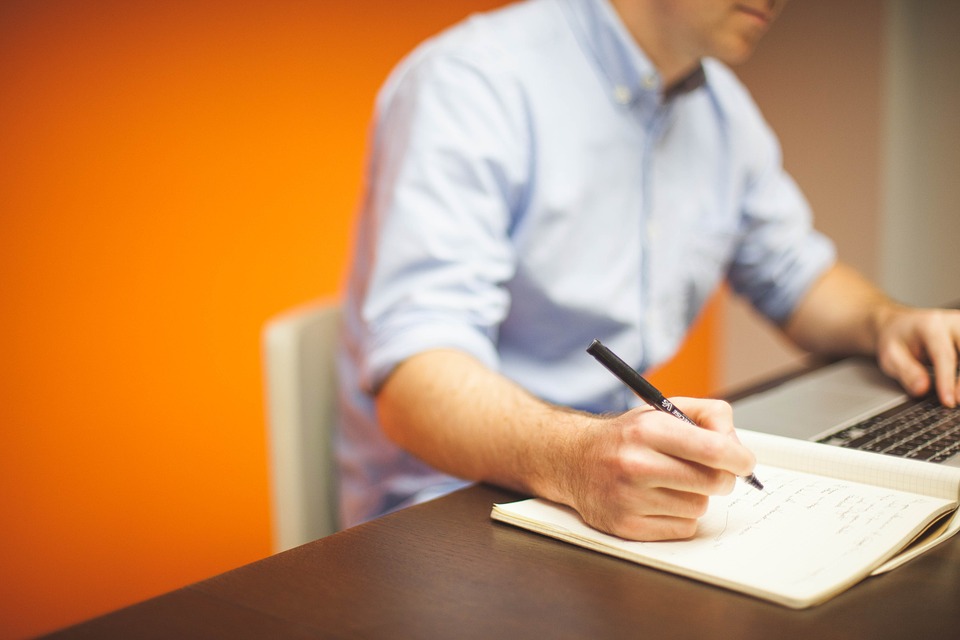 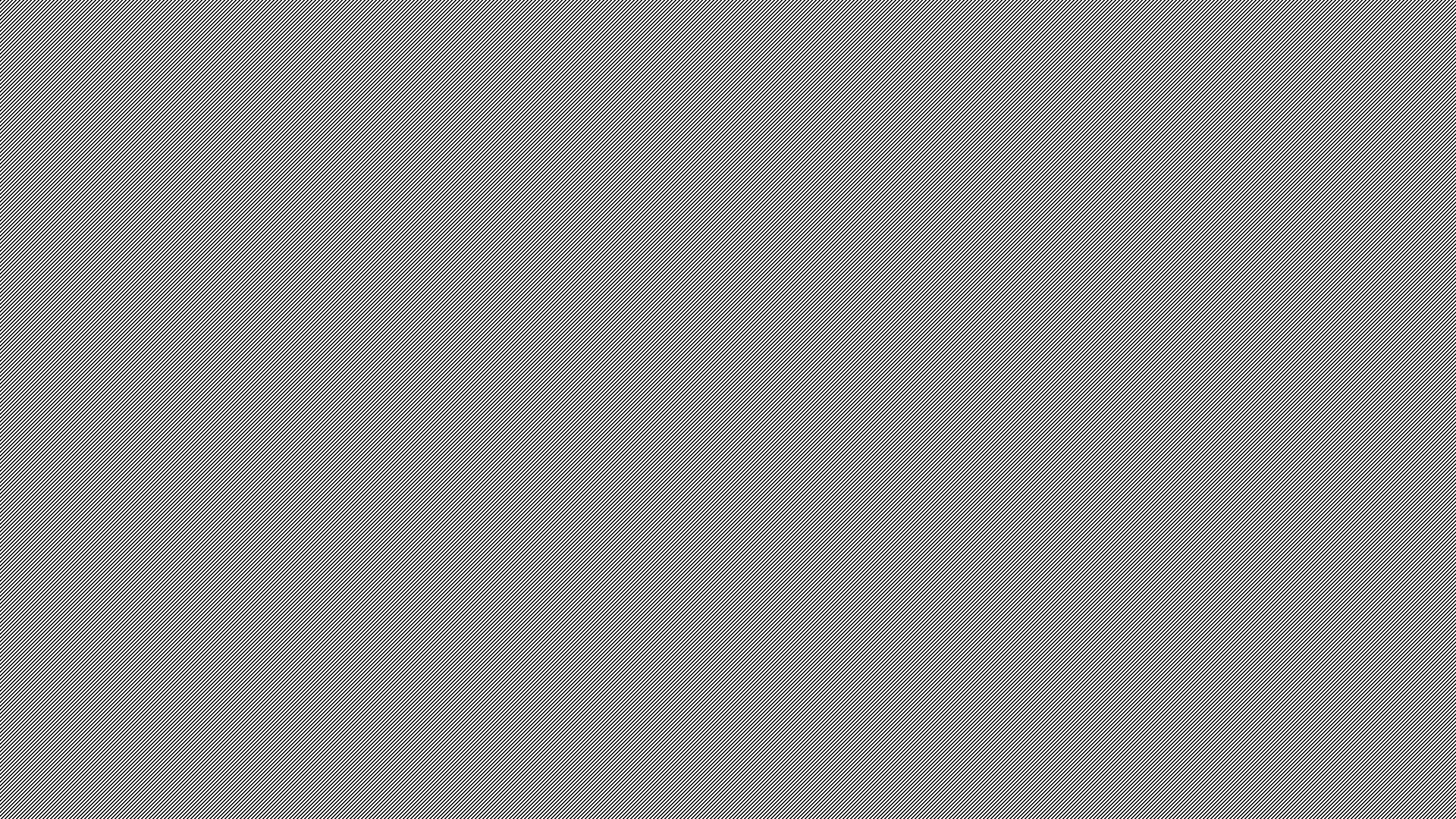 Storyboard Contents
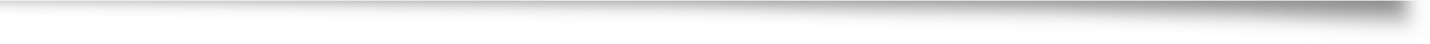 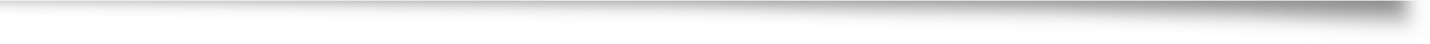 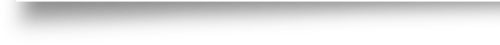 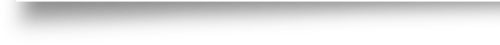 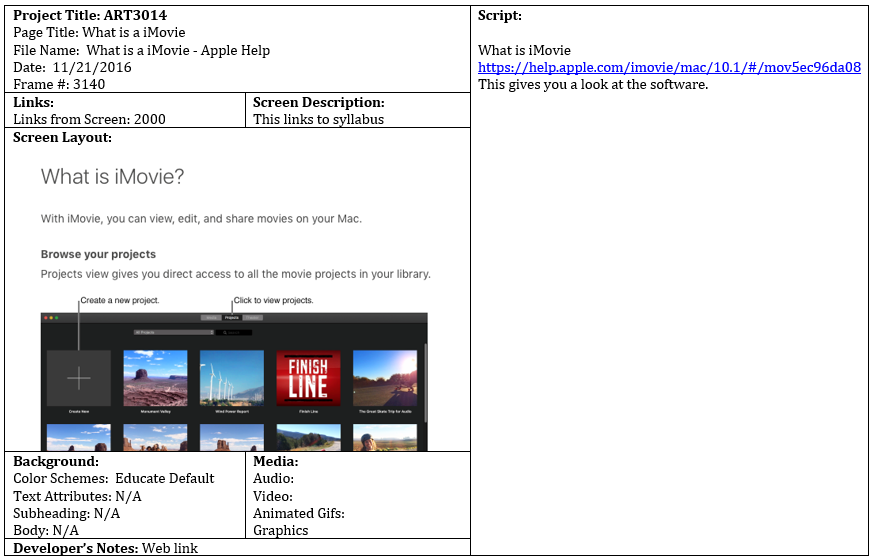 Project Title and Page Title
Text
Graphics
Video description
Audio
Navigation
[Speaker Notes: Script: Navigation information such as links that will be included in the page being described and where they will take the learner]
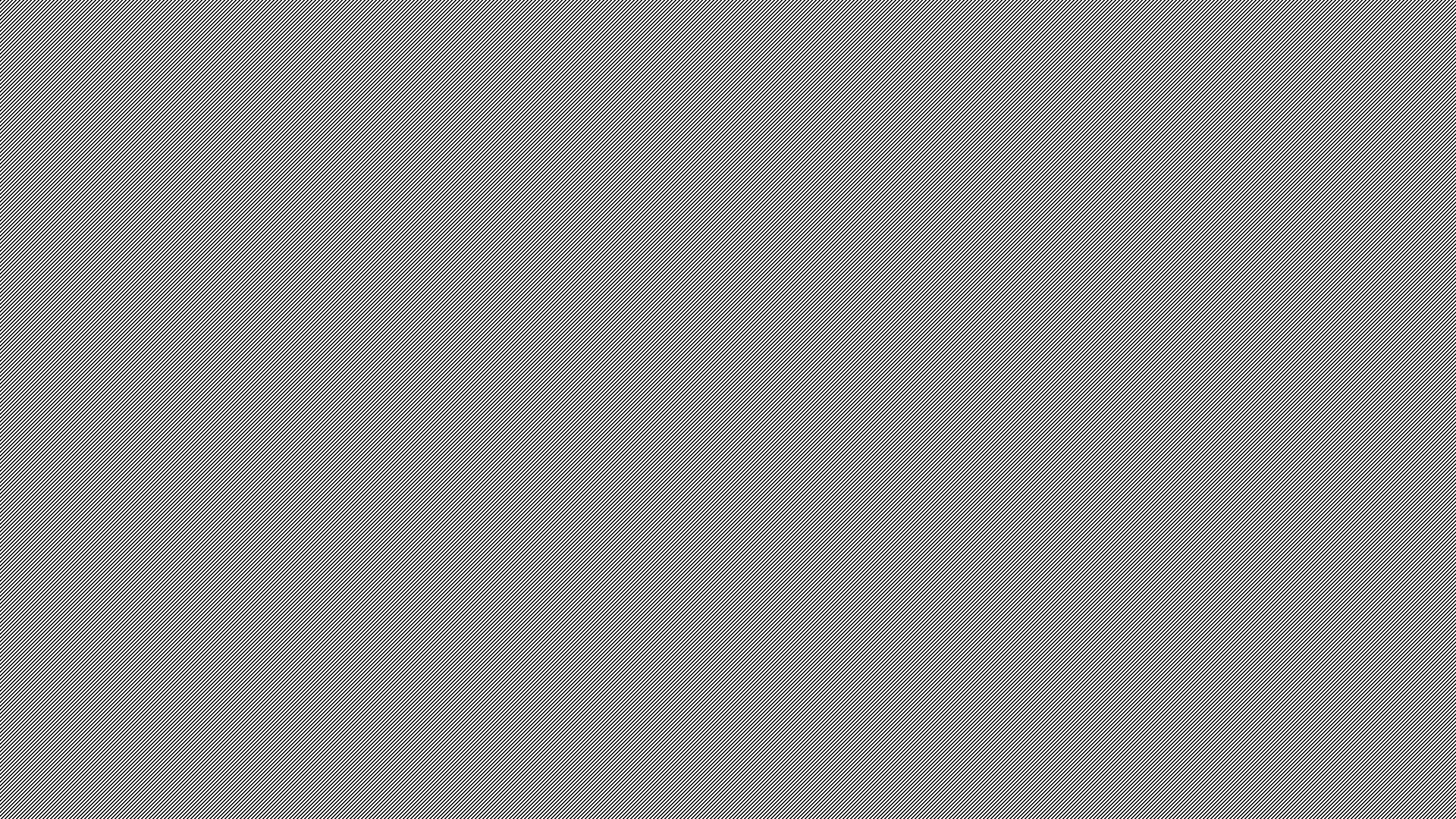 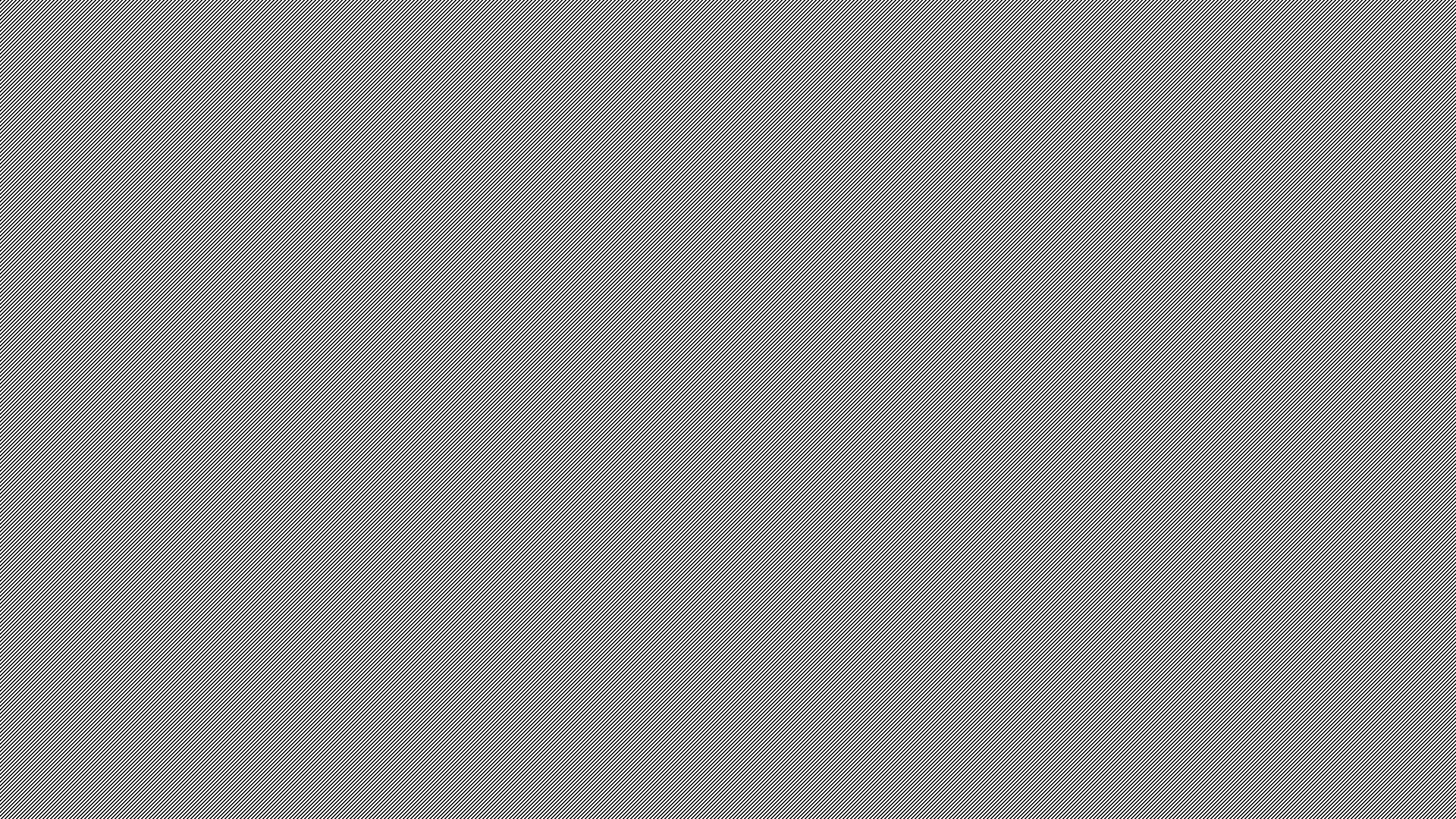 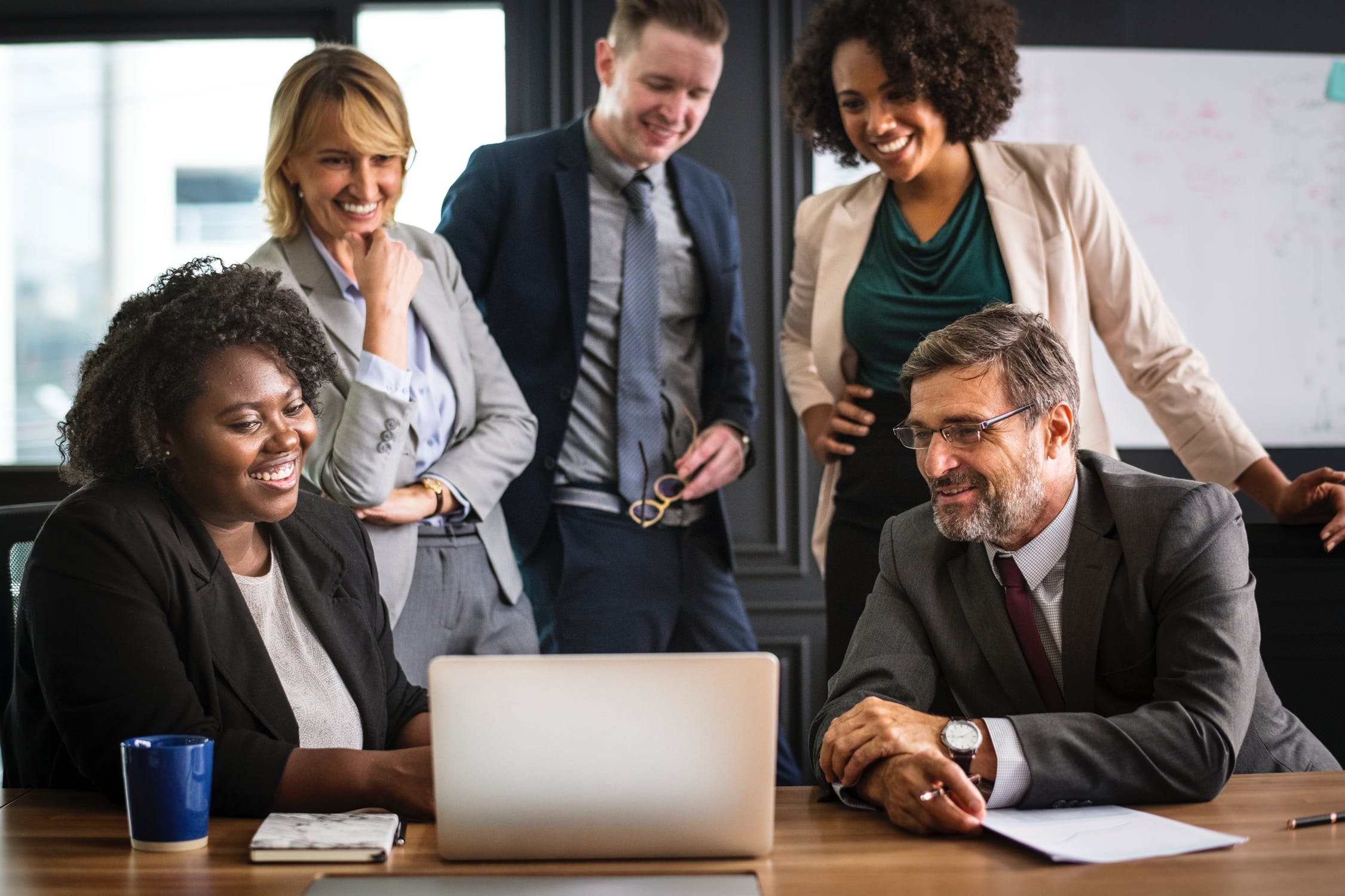 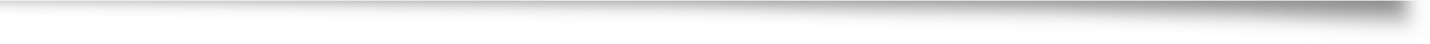 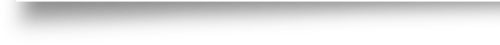 Storyboards Are Collaborative
[Speaker Notes: Image Notes: analyzing_people_brainstorming.jpg obtained from pixabay. Free for commercial use. No attribution required.

Script: Once complete an Instructional Designer may present their storyboard to team members or shareholders involved in the instruction, requesting feedback to ensure that all necessary content is included and being conveyed appropriately and efficiently. Having the course mapped out and getting a consensus prior to developing the course further can save the Instructional Designer time from having to redo a project from scratch because their hard work didn’t meet the expectations of their clients.]
Resources
Brigham, D.  (2014, April 30).  Instructional Design Essentials: Storyboarding [Lynda.com online course]. retrieved from https://www.lynda.com/PowerPoint-tutorials/Welcome/160064/171576-4.html?org=ucf.edu

Malamed, C. (2019, January 17). Storyboards for eLearning. Retrieved June 2, 2019, from http://theelearningcoach.com/elearning_design/storyboards-for-elearning/
[Speaker Notes: Script: Storyboards are a quick and efficient way for an Instructional Designer to present a clear idea of how they intend to present course content.]